Oppositional, Defiant& Disruptive Children& Adolescents
Non-Medication Approaches to the
Most Challenging Behaviors
Robert Marino
1
Agenda
Session #1                   

 Disorders, assessment and treatment strategies 
 The power of accurate praise and correction
 Techniques for the cognitive processing and enhancing
     perspective taking 

                Targeted strategies for specific behaviors                           
                Special Circumstances
ODD and Co-occurring Disorders
Oppositional Defiant Disorder
Conduct Disorder
Attention Deficit Hyperactivity Disorder
Disruptive  Mood Dysregulation Disorder
Trauma and Stressor Disorders

The causes are often distinct but the presenting problems are often very similar. Treatment strategies can be very different.
3
Appointment Clock
Appointment #1 
____________
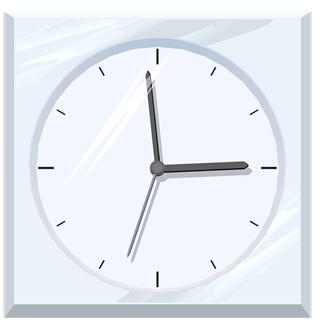 Appointment #2 

______________
Find Two of your peers from around the room and write their names in each of the appointment times.  At designated times during the presentation today you meet with each appointment to complete a task.
4
Treatment Manuals/Approaches
Cognitive Behavior Therapy
Functional Behavior Assessment and Behavior Intervention Plans
Anger Management  
Relationship Coaching

Methods Multi-Modal
Treatment Interventions
Parent Training
Community Collaboration
5
Common Elements
Evidence Based Practice Manuals
Common Elements
Select a treatment manual 
Use the same techniques at the same level of intensity with each client 
Clinician must maintain fidelity to the treatment manual
Select practice elements known to be effective from manualized treatments 
Common elements vary based on client needs, response, current presenting issues 
Clinician must maintain fidelity to the steps of the common element
6
DSM V Descriptors,
New Chapter
Disruptive , Impulse Control and Conduct Disorders, emotional and behavioral self control
ODD
Three symptom clusters
Angry/irritable, argumentative/defiant, Vindictiveness
Severity and Frequency, 
Conduct Disorder
Can be a developmental outcome of ODD
Limited pro-social behaviors
Intermittent Explosive Disorder
Broaden criteria,  impact issues, impulse and anger based
7
Anger and Hostility AssessmentAnger Regulation and Expression Scale
Unpacking Anger Expression
Internalized Anger Arousal ,Psychological Arousal, Cognitive Arousal, Rejection, Anger-In, Bitterness, Resentment, Suspiciousness
Externalized Anger, Overt Aggression , Physical Aggression , Verbal Aggression, Covert Aggression, Revenge,  Bullying, Impulsivity, Subversion, Relational Aggression, Passive Aggression
Extent of Anger, Scope of Triggers, Problem Duration, Episode Duration
8
Activity #1 Match Criteria to Anger
Looking at the Anger Regulation and Expression Scale, match the  subgroup to the component
ODD Subgroups
Anger Regulation and Expression Scale Components
Angry/irritable (A/I)
Argumentative/defiant(A/D)  
Vindictiveness (V)
Severity 
Frequency
Duration
Arousal ,Psychological Arousal, Cognitive Arousal, Rejection, Anger-In, Bitterness, Resentment, Suspiciousness
Overt Aggression , Physical Aggression, Verbal Aggression, Covert Aggression, Revenge,  Bullying, Impulsivity, Subversion, Relational Aggression, Passive Aggression
9
Conduct Disorder
A descriptive specifier was added
Meet criteria but also have limited pro-social emotions
Opens the door to pro-active treatment focused on pro-social emotions.

“An emotion is pro-social if it induces an agent to act in ways that increase the average payoff to other members of a group to which the agent belongs. Name some additional pro-social emotions
10
Promoting Pro-Social Emotions
Punishment can cause shame but with conduct disorders it causes spite. How do we change spite to shame? Fairness. Does change due to punishment mean success?

Interventions should focus on creating Pro-Social behaviors with a bigger pay off.
11
What can CBT do for IEDMcCloskey Et. al. 2008
Cognitive Restructuring, Relaxation and Coping Skills Training (CRCST)
Anger 
Hostile thoughts
Anger Expression
Anger Control
Reduced Depression
Improved Quality of Life
12
Evidence-Based Treatments for Disruptive Behavior
Parent Training
Social Skills Training
Cognitive Behavior Therapy
Assertiveness Training
Communication Skills
Anger Management
Relaxation Training
13
Attention Deficit Hyperactivity Disorder
Placed in the neurodevelopmental disorders chapter
Focuses efforts on brain based interventions
What are brain based interventions
The brain is use dependent
Computer assisted interventions
Executive Functioning improvement
Turning the brain on
Modeling, training, examples
Involving physical and language processing
14
Intervention-Teach Emotional Regulation
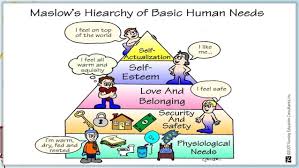 Brautigan’s Karma Repair Kit
Emotional Vocabulary
Emotional Intelligence
Practice, Practice, Practice
Emotional Regulation Games http://harvardmagazine.com/2011/01/gaming-the-emotions, Playmancer, http://www.youtube.com/watch?v=osmo9EAClv8
15
Treatment Strategies
TF-CBT  http://tfcbt.musc.edu/
Free online Professional Development
Psycho-education
Stress Management
Affect Expression and Modulation
Cognitive Coping
Creating the Trauma Narrative
Cognitive Processing
Behavior Management Training
Parent Child Sessions
16
Stress Management
Controlled Breathing
Explain rationale, Demonstrate, Introduce relaxation word, Have child demonstrate
Relaxation Training
Explain rationale, get comfortable, demonstrate, practice
Thought Stopping
Explain rationale, demonstrate, choose method, introduce replacement thought, Have child demonstrate, practice
Scheduled practice because stressed people are often poor planners
17
Affect Expression and Modulation
Explain rationale for feelings identification
Have the child identify as many feelings as possible (Emotional Vocabulary)
Teach the child how to rate the intensity level of an emotion 
Teach the child how to express feelings appropriately in various situations
Differentiate based on cognitive and language skills
18
Tiered Chocolate Activities
Make a list of descriptive, sensory and/or comparative feeling words to describe your chocolate.
Create a SIMILE to help someone understand how you feel about your chocolate. 
Chocolate is like a smooth silky river.
Create a warning label to attach to your chocolate. 
Alert! Chocolate can cause…
Finish this analogy:
Chocolate is to happiness as _________ is to confidence.
19
[Speaker Notes: ALLOW 15 Minutes

At your table, there is an envelope with 6 different activities, centered around the key concept “Attributes of Chocolate”.  

Take a moment to make sure you all know what is in the envelope and then divide the cards so everyone at your table has a different activity.

Take two minutes to complete your activity independently. You may write directly on the card. 
After 2 minutes…..
Move to assigned groups to compare your work to others who worked on the same activity.  Before we conclude, tables will share out responses. (Designate where in the room each group will meet to share their common activity.)

Share out several  responses.

Sample questions for whole group:
Did any of you work on an activity with which you weren’t comfortable?
Is it ok for teachers to assign a tiered activity to a student? Why or why not?
What would a teacher do if he/she realized they had assigned the inappropriate level of work to a student?
What if a student does something totally unrelated to the attributes of chocolate?]
Tiered Feeling Activities
Make a list of descriptive, sensory and/or comparative feeling words to describe your Anger.
Create a SIMILE to help someone understand how you feel about your Anger.
My anger is like an erupting volcano.
Create a warning label to attach to your anger.
Alert! My uncontrolled anger can scare my friends away.
Finish this analogy:
Anger is to stress as __________ is to control.
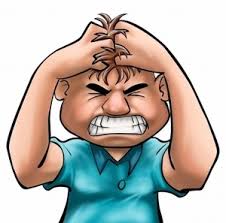 20
[Speaker Notes: ALLOW 15 Minutes

At your table, there is an envelope with 6 different activities, centered around the key concept “Attributes of Chocolate”.  

Take a moment to make sure you all know what is in the envelope and then divide the cards so everyone at your table has a different activity.

Take two minutes to complete your activity independently. You may write directly on the card. 
After 2 minutes…..
Move to assigned groups to compare your work to others who worked on the same activity.  Before we conclude, tables will share out responses. (Designate where in the room each group will meet to share their common activity.)

Share out several  responses.

Sample questions for whole group:
Did any of you work on an activity with which you weren’t comfortable?
Is it ok for teachers to assign a tiered activity to a student? Why or why not?
What would a teacher do if he/she realized they had assigned the inappropriate level of work to a student?
What if a student does something totally unrelated to the attributes of chocolate?]
Six Steps to Emotional Literacy
Identify feeling words in daily activity
Relate word to student personal experiences
Associate the word with a color or design or picture or animal
Relate the word to current topics
Homework, have students involve parents in learning the word
Group discussion of the word
Make the word a spelling word and use the word in a writing assignment  1 word per week =32 new words in a school year
21
Expanding Emotional Vocabulary
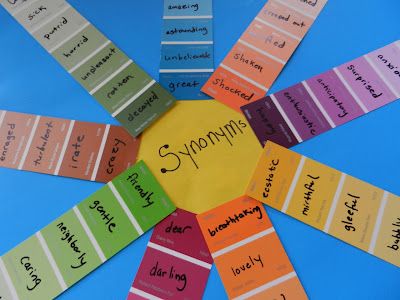 Emotional literacy opens the door for the expression of feelings and appropriate social interaction.
Activity #2Paint Sample Cards Activity
Examine Feeling Chart
Examine paint chips and feeling words
Create your own paint chip
What else did you think of while doing this?
Handout 1
Paint Chip Vocabulary
Provide students with paint chips with feeling  words
Students use one form of the word during a lesson,  class discussion or when writing.
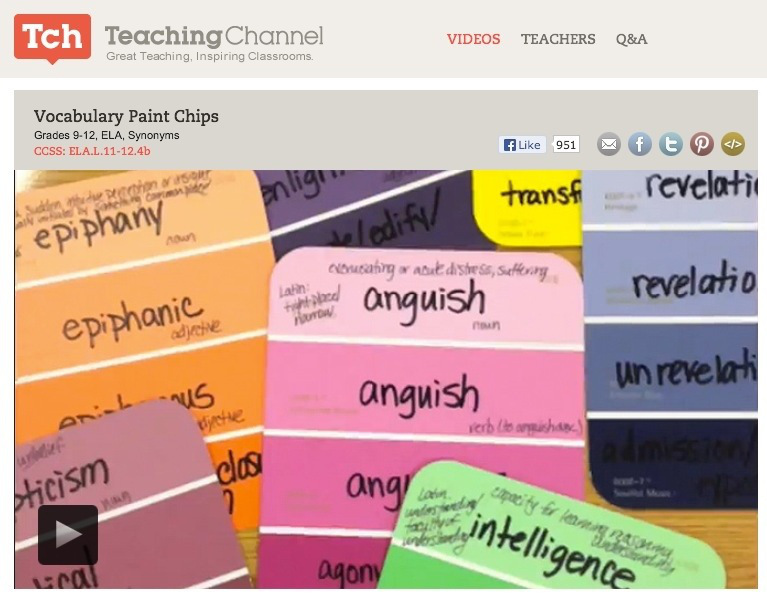 Paint Chip Words
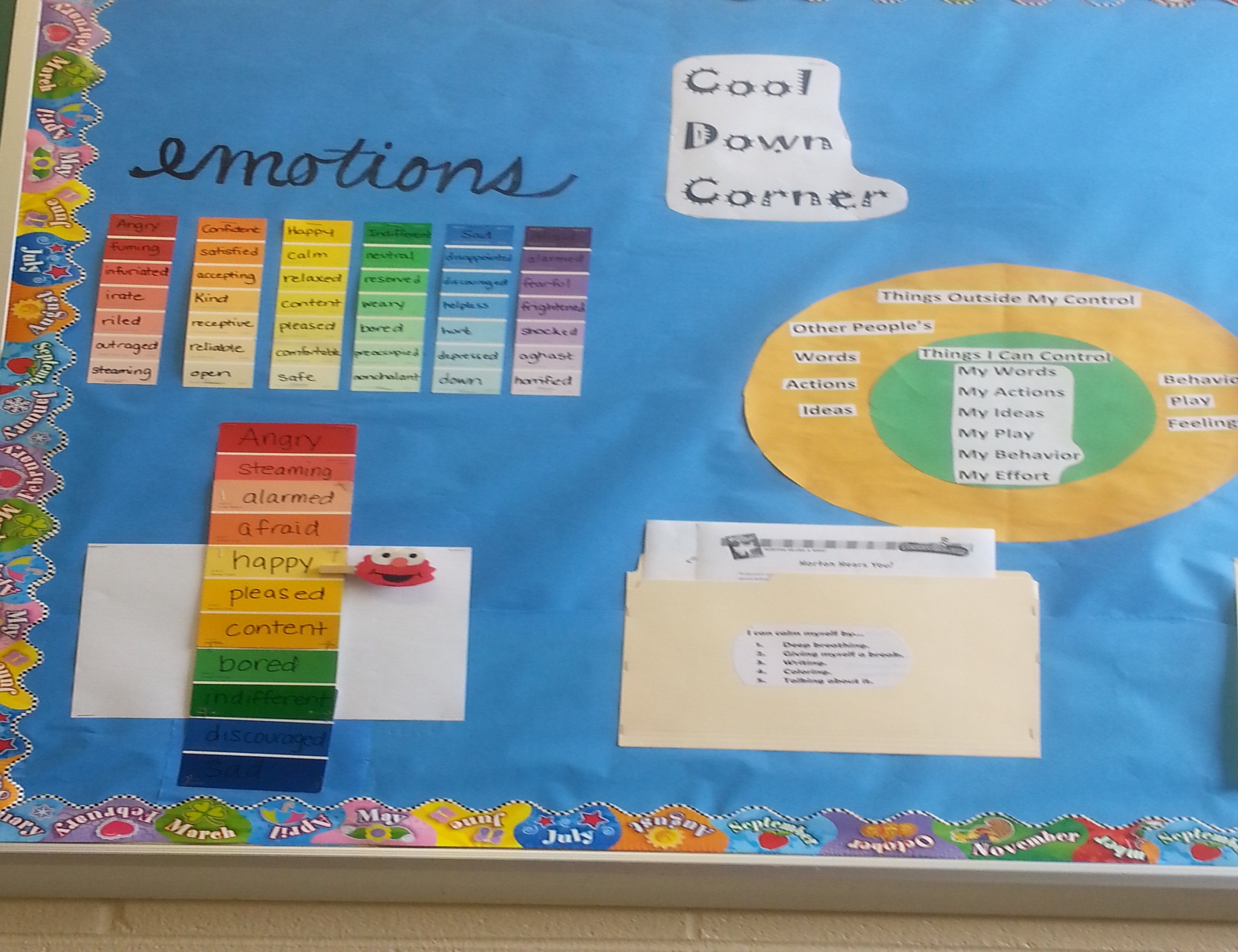 Cognitive Coping
Review difference between thoughts and feelings
Outline the "Cognitive Triangle” connect thoughts to feelings and behavior
Use example to explain                                                        how thoughts affect behavior. 
Generate scenarios and have                                                   child identify thoughts, feelings, and likely behaviors.
Help child generate more accurate or helpful thoughts
Differentiate instruction
Discuss how to apply this skill to real life
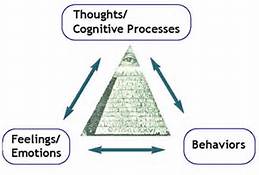 26
Emotional Regulation
The advent of the fMRI has allowed us the view the brain at work during a variety of demands, including emotional stress, reaction, and the cognitive processing of emotion.
Follow-up activity-Read handout on Emotional Regulation
How might understanding the physiological foundations of regulation assist in intervention?
Gayle Macklem Emotional Regulation
Domains of emotional regulation
Controlling input (sensation)
Information processing (what do I think, or feel about what happened?)
Response selection (what do I do now?)
This is a fast acting sequence
28
Emotional Intelligence in the Classroom: Skill-Based Traininghttp://heblab.research.yale.edu/pub_pdf/pub101_BrackettKatulak2006TheEIclassroom.pdf
Skills
Perception of emotion
Use of emotion to facilitate thinking
Focus attention, improve reasoning and decision making
Understand emotional information
What are the causes of emotion and how do they change
Management of emotion
Employ emotional strategies
29
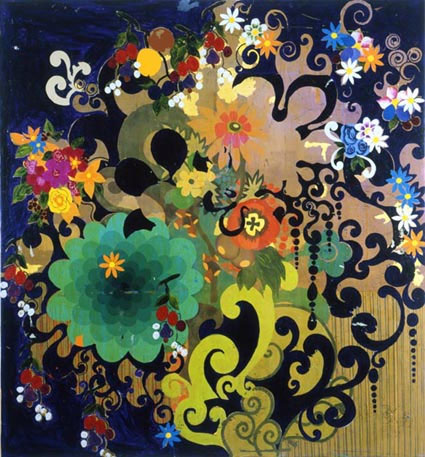 29
Artful Thinking Routines
Handout 30
Characteristics of Artful Thinking Routines
Promotes children’s abilities to solve problems, analyze
knowledge,  generate insights, use their imagination and 
curiosity, synthesize new relationships between ideas,  and 
make meaningful connections across events.

Engages the child in active learning and social problem solving.
Reasoning RoutineWhat Makes You Say That?
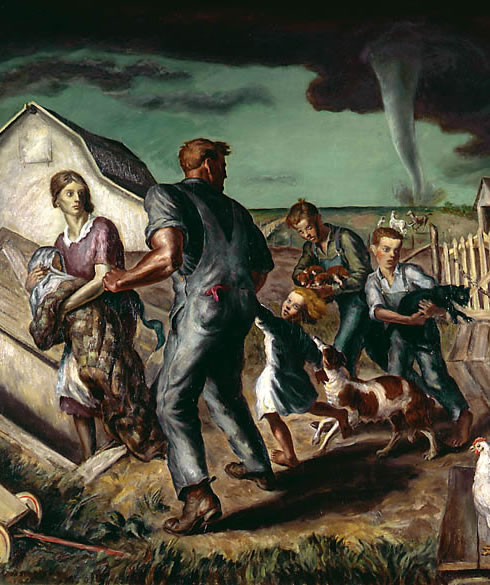 Reasoning routines accentuate the child’s ability to make reasonable interpretations of ideas or information.  Children will be able to more accurately describe what they are seeing and how to explain their thoughts and ideas.
Reasoning RoutineWhat Makes You Say That?
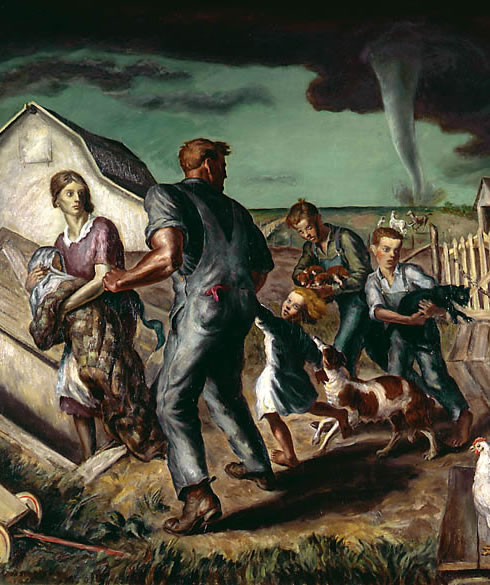 What is happening in this picture ?

What makes you  say that?

What evidence is     there?
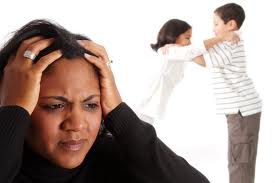 A Reasoning RoutineClaim/Support/Question
Make a claim about the picture

Identify support for the claim

Ask a question related to the claim

Identify and explain, provide evidence for your opinion
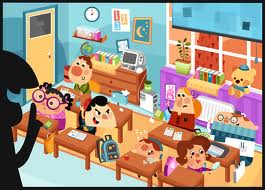 Perspective Taking Routine Circle of View Points
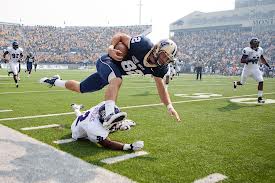 Make a list of perspectives 
2. Consider the following statements:

     I am thinking of ____________ 
     from the point of view of 
     the_________. 


     I think_____________________
      (describe the topic from your point of view)
      
3.A question I have from this view point is______________.
     Responsibility pie chart
Observing and Describing Routine Listening/Looking Ten Times Two
Look at the image for 30 seconds 
     to one minute. Look at the entire 
     image.

2.  List 10 words/phrases about any 
     aspect of the image
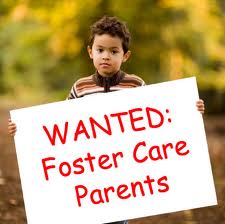 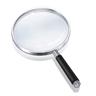 Repeat step one.  Look again and 
    try to list ten additional words or    
    phrases that come to mind as you 
    view the image.
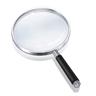 Artful Thinking Routines
Discussion:
How likely is it for you to incorporate these techniques into your approach?

Assess supports
Assess obstacles
Behavior ManagementParent Training
Provide psycho-education to parent
Teach parents how to use
Praise
Active ignoring
Timeout
Practice with parents using role play
38
Parent Management Training
Parent management training

Parent management training (PMT) is an adjunct to treatment that involves educating and coaching parents to change their child's problem behaviors using principles of learning theory and behavior modification .

Good coaching always involves practice and progress monitoring.Read more: http://www.minddisorders.com/Ob-Ps/Parent-management-training.html#ixzz3Ss8L9OMU
KazdinParenting the Defiant Child
Praise matters most
Components
Enthusiastic
Specific to child’s behavior
Non-verbal as well as verbal
Conditions
Make the link between praise and the behavior strong
Praise is delivered right after the behavior
Increase frequency create more opportunities
Parent Child Sessions
Assessing the parent's readiness
Is the parent emotionally ready?
Does the parent have the ability to actively support the child? 
Does the parent have any specific or unique concerns?
41
Relationship Coaching
Peer rejection and social isolation can contribute to continued symptomatology in children with ODD and co-occurring conditions

Extensive research is being conducted at the 
	Peer Relationships in Childhood Lab
 	http://www2.psych.ubc.ca/~mikamilab/
42
Essential ComponentsMikami
Build or strengthen a positive relationship first
Engage in an activity without, directing, teaching or criticizing
Focus on one or two crucial behaviors
Listen for ten minutes before making suggestions
Give effective praise and suggestions
Focus on improvement from baseline
Give specific praise, don’t spoil it
Teach child how to give praise
43
Essential Components
Help the child identify good friendship choices
Someone who already likes him/her
Share common interests
Will be a good influence (Works Both Ways)
Know the difference between correction and constructive suggestions
Ration of praise to suggestions 4-1
Given in private, be calm, 
Stay focused on behavior and current event, not the past or personal characteristics
44
Oppositional, Defiant& Disruptive Children& AdolescentsPart II
Non-Medication Approaches to the
Most Challenging Behaviors
Robert Marino
45
Agenda
Session #2                   

 Disorders, assessment and treatment strategies 
 Disorder informed FBA/BIP
System – wide approaches

                Targeted strategies for specific behaviors                           
                Special Circumstances
FUNCTIONAL BEHAVIORAL ASSESSMENT AND BEHAVIOR INTERVENTION PLANS
47
What is a FBA? (Data and History)
A Functional Behavioral Assessment (FBA) is a systematic method of collecting data to understand why a student misbehaves. An accurate understanding of the purpose of the inappropriate behavior is critical if teams are to design interventions that are effective in changing the behavior. 

In a clinical approach, this is your background, history, and current status data in reference to the presenting problems
48
What information will you gain from completing a FBA?
In what settings or under what conditions is the behavior most likely to occur?
In what settings or under what conditions is the behavior least likely to occur?
What are the functions of the behavior(s)?
49
Common Functions of ODD Behaviors
Control
Reduction of Anxiety
Avoidance
Escape
50
Behavioral Assumptions…
The underlying assumption of an FBA is that all behavior occurs for a reason. In the case of problem behaviors, they usually persist because they:
Are effective and efficient in getting the student what he or she needs;
Were effective at one time; or
Are effective in other environments.
51
Objectives:
Develop Behavioral Intervention Plans (Treatment Plans)that address hypothesized function of behavior
Write Behavioral Intervention Plans that address skill and performance deficits
Determine how and when to modify antecedents and consequences
Write Behavioral Intervention Plans that identify responsible implementers
Appropriately monitor progress on Behavioral Intervention Plans
Identify recommended methods of measuring progress and trouble-shooting Behavioral Intervention Plans.
52
Addressing Skill Deficits
Does the student perform the desired behavior in other settings?
Does the student understand the expectations of the setting?
Is it within the student’s ability to control the target behavior?
Does the student have the skills to perform the replacement behavior?
Can the student identify when the replacement behavior is required?
If the answer to these questions is no then the behavior is probably due to a skill deficit.
53
Addressing Performance Deficits
If the Functional Behavioral Assessment reveals that the student has the skills necessary to perform the behavior(s), but does not consistently use them, the behavior(s) is considered a performance deficit.  In this case, the intervention plan may include techniques, strategies, and supports designed to increase motivation to perform the skills.
54
Lizzie
Lizzie is typically a pleasant and cooperative student, but there are times that she can become frustrated. When working in a group, Lizzie can become easily agitated if the other students don’t allow her to do what she wants or if she perceives the task as too challenging. When she becomes agitated, she may shout profanities at her peers and has shoved or pushed them out of a chair and onto the floor. On one occasion, the teaching assistant tried to assist Lizzie by placing a hand on her shoulder. When she was touched, Lizzie turned around quickly and dug her nails into the assistant’s arm and scratched her.
Activity
Lizzie- Performance or Skill Deficit?
Components of a BIP (Treatment Plan)
A well-written BIP has measurable goals, which are clearly written and describe projected improvement or remediation for the inappropriate behavior(s), and are directly related to the student’s present level of performance.
 
Identified schedule for monitoring of progress towards the plan’s goals. 

Monitoring and progress notes.
57
Step One: Deciding on a Target Behavior
Most children have more than one behavior that is problematic.
Dangerous behaviors are addressed first
When deciding on which behavior to address first, teams should consider the severity and frequency of the behavior(s). Address dangerous behaviors as a first priority
When making this determination, teams may want to chart behaviors on a Severity of Disruptive Behavior Chart.
58
Severity of Disruption
Step Two: Choosing Replacement Behavior(s)
When a replacement behavior(s) is suggested the following questions should be considered.
Does the replacement behavior(s) satisfy the same function(s) (or need) as the problem behavior(s) or result in the same outcome?
Is it more reinforcing for the student to engage in the replacement behavior(s) than the problem behaviors(s)?
Is the replacement behavior(s) something the student can and will do?
Is the replacement behavior(s) something the child does in other settings? 
Are there any negative side effects of the replacement behavior?  Assess the trade off.
60
Replacement Behaviors
The goal statement for the replacement behavior(s) should include an exact statement of the required behavior(s), a time limit or an indication of how many prompts are needed to elicit the replacement behavior(s), and the amount of assistance required to meet the goal.
61
Example
Target behavior: 
Bob acts out at the beginning of class in order to avoid work.
Incomplete goal statement for replacement behavior
Bob will do an alternative task until his teacher is able to assist him with his assignment.
Complete goal statement for replacement behavior
Bob will finish taking the class roll, independently within ten minutes of the start of class.
62
Step Three: Selecting InterventionsThree Broad Categories
Positive Strategies
Rewards program
Program Modifications
Shortened class schedule – Order of demands
Supplementary Aids and Services
Participation in weekly small group sessions
63
Interventions for students who lack intrinsic motivation
Reward appropriate behavior through behavioral contracts or token economies and other interventions that include peer and family support may be necessary in order to change the behavior(s).
Extrinsic rewards, i.e. food, activities, toys, tokens, or free time. 
Must have a plan to fade out the rewards
64
Outcomes of BIP
A description of student’s targeted inappropriate behavior;
A description of the replacement behavior;
Intervention strategies that relate the function of the targeted behavior with the replacement behavior;
A description of the frequency of intervention; and
Identification of who is responsible for implementing the intervention(s)
A review schedule and progress notes.
65
Positive Behavioral Interventions May Include:
Replacing problem behaviors with appropriate behaviors that serve the same (or similar) function as inappropriate ones; (Examples?)
Increasing rates of existing appropriate behaviors;
Making changes to the environment that eliminate the possibility of engaging in inappropriate behavior; and
Providing the supports necessary for the child to use the appropriate behaviors.
66
Monitoring of Intervention Effects
√ Collect and document student performance data on a regular and frequent basis, as specified in the Behavioral Intervention Plan (Movement from the baseline measure)

√ Summarize and document progress monitoring information to communicate to parents and other relevant individuals about movement from the baseline 

√ Frequently and repeatedly use progress monitoring 

√ Ensure that modification of the Behavioral Intervention Plan is made as frequently as necessary by team sharing of progress.
67
Reviewing the BIP
The child has reached his goals and objectives and new goals and objectives need to be established;
The “situation” has changed and the interventions no longer address the current needs of the student;
There is a placement, schedule or program change; or
It is clear that the original Behavioral Intervention Plan is not producing positive changes in the student’s behavior(s).
68
Trouble Shooting the Plan
Too vague a definition of the behavior(s) of concern;  
Incomplete measurement/data collection regarding the behavior(s) of concern and the interventions selected;
Incorrect interpretation of the Functional Behavioral Assessment data collected by team or others;
Inappropriate intervention (e.g., too weak to deal with the complexity or magnitude of the behavior problem);
Inconsistent or incorrect application of one or more parts of the intervention plan
69
Trouble Shooting the Plan
Failure to adequately adjust the implementation of the intervention plan based on on-going monitoring and evaluation;

Failure to adequately evaluate the impact of the intervention plan;

Inadequate system-wide support
70
Trouble Shooting the Plan
The behavior is an issue of tolerance rather than being something that distracts the student or others (e.g., a specific minor behavior, such as doodling);

Failure to consider environmental issues, cultural norms, or psychiatric issues/mental illness outside of the school/classroom environment that are impacting on the student’s behavior.

Lack of fidelity in the implementation.
72
[Speaker Notes: Story about second grade learnable moment]
Ask child -- “Challenge Your Ideas”
Smarter, Stronger, Braver  than you think
ODD is an ongoing event not a single incident behavior
Distress and Faith/Hope are co-occurring conditions…Distress is thinking/feeling, Faith/Hope turn that distress into constructive action
73
Challenge Ideas
It is not what is wrong with you but what happened to you, and what you felt about it

The behavior is not the reason for the consequence it is the thinking that led to the behavior

Stopping the behavior is not enough!!
74
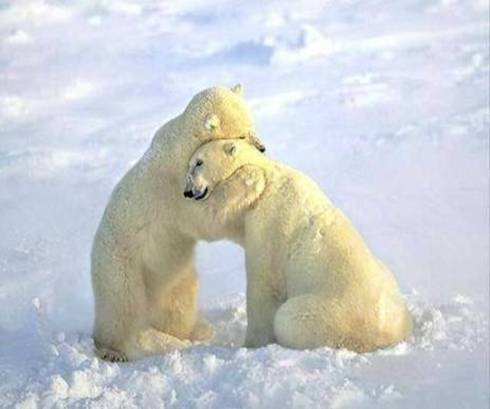 Promote Attachment and Trust
Strategies need to be used with clients at every age to promote social and emotional development, attachment or trust, and problem solving skills to support easy transitions and post traumatic growth during and after a stressful event or series of events
75
Relationship Building
Interventionists have the ‘power’ to reach these children and teach them new skills.  They have the ability to build and form relationships and attachments; to empower these clients and make them feel secure.  You have the ability to create new chapters in a person’s life.
76
Adverse Childhood Experiences
The ACE Study findings suggest that certain experiences are major risk factors for the leading causes of illness and death as well as poor quality of life in the United States. 
17,421 adult members of a large HMO, 
44 percent of respondents reported suffering sexual, physical, or psychological abuse as children, and 
12.5 percent reported domestic violence in the home.
Adverse Childhood Experiences
Child physical abuse 
Child sexual abuse
Child emotional abuse
Neglect
Mentally ill, depressed, or suicidal person in the home
Drug addicted or alcoholic family member
Witnessing domestic violence against the mother
Loss of a parent to death or abandonment, including      abandonment by parental divorce  
Incarceration of any family member.
What’s Missing???
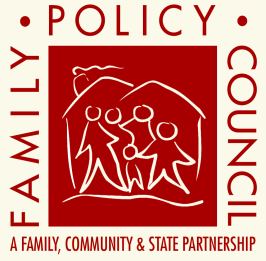 ADVERSE CHILDHOOD EXPERIENCES (ACEs)
LIFE LONG PHYSICAL, MENTAL & BEHAVIORAL OUTCOMES OF ACEs
Alcoholism & alcohol abuse
Chronic obstructive pulmonary disease & ischemic heart disease
Depression
Fetal death
High risk sexual activity
Illicit drug use
Obesity 
  Sexually transmitted disease
  Smoking
  Suicide attempts
  Unintended pregnancy
Intimate partner violence
Liver disease
The higher the ACE Score, the greater the incidence of 
co-occurring conditions from this list.
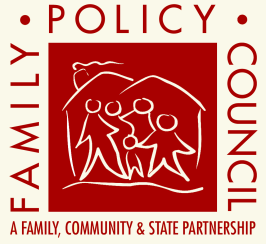 ACEs in WASHINGTON SCHOOLS – SOPHOMORES AND SENIORS
(2010)
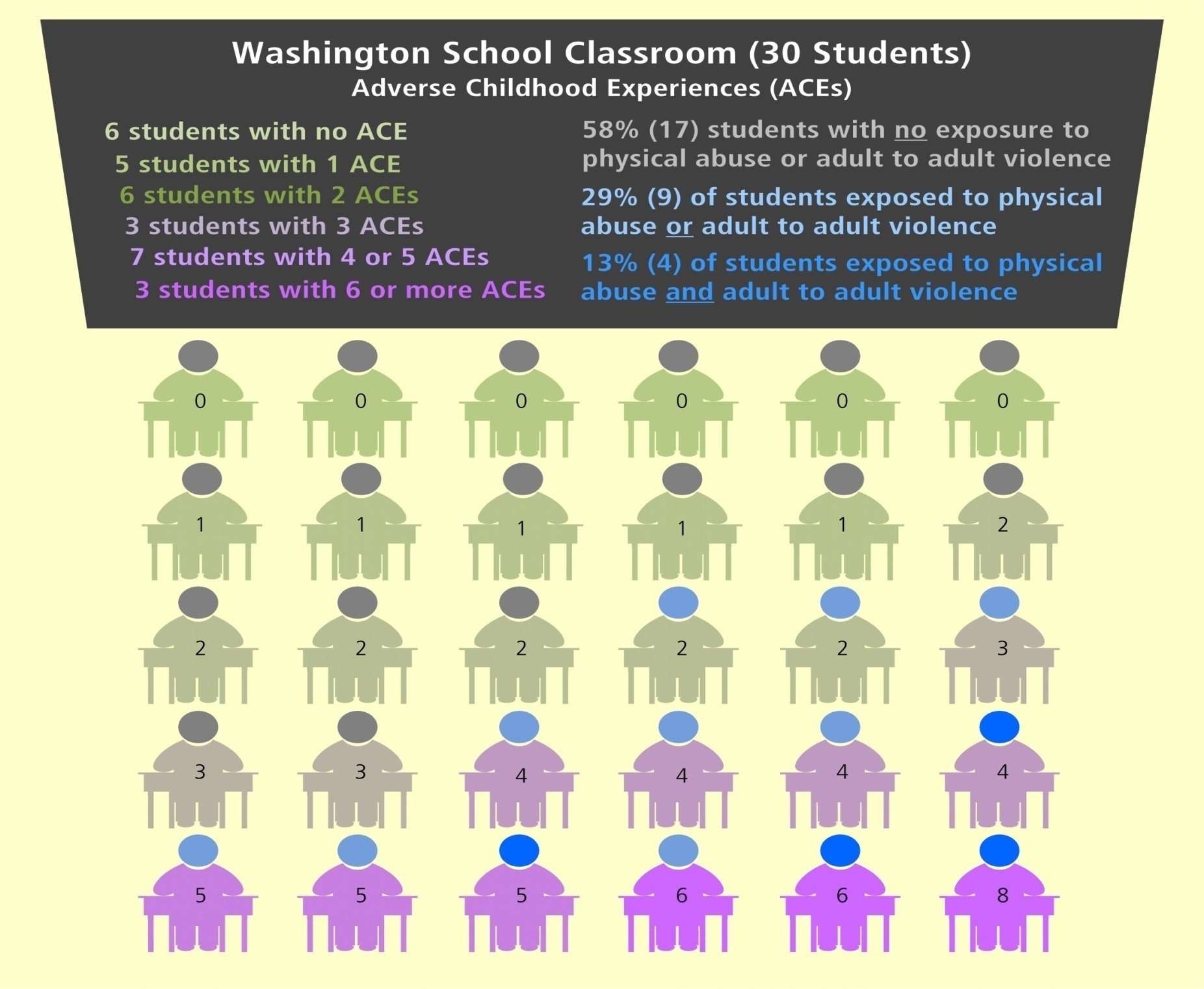 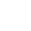 Pro-Social Instruction in the Schools
An Ounce of Prevention is worth a pound of treatment
Emotional foundations were established at home
Not always the case now as children spend more of their early years in formal educational environments
The responsibility of social skills and behavior training has fallen on the educational system
CSEFEL      csefel.vanderbilt.edu/
PBIS           www.pbis.org/school
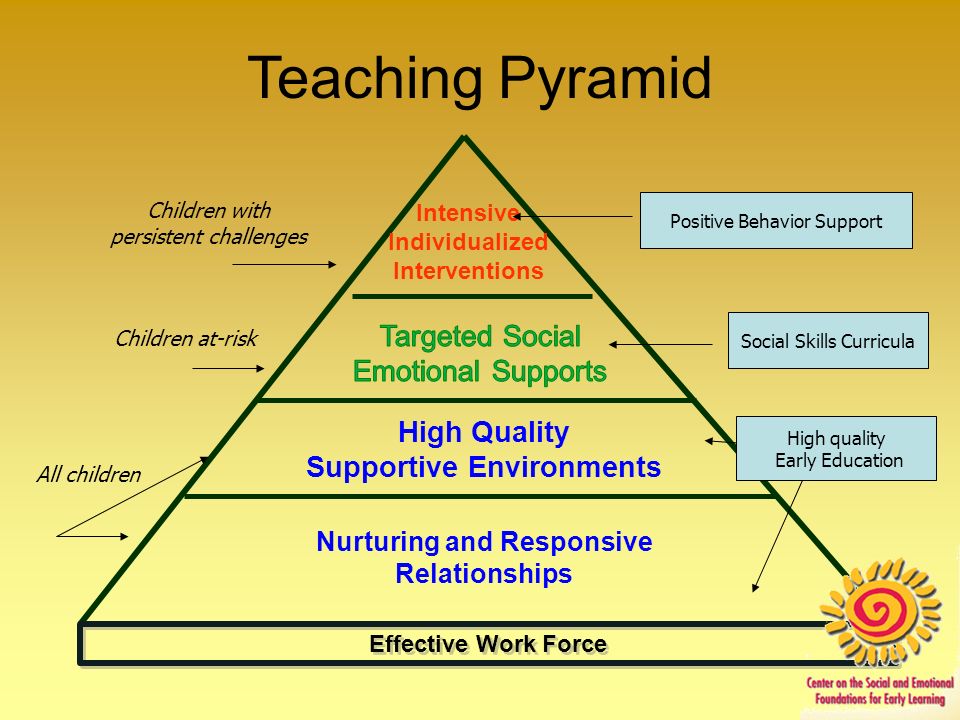 Compassionate SchoolsWashington State Department of Education
Instructional methods/Principles
Always Empower
Provide unconditional positive regard
Maintain high expectations
Check assumptions, observe, question
Be a relationship coach
Provide guided opportunities for helpful participation
Compassionate SchoolsWashington State Department of Education
Instructional content/domains
Safety, connection and assurance, 
Improving emotional and behavioral self-regulation
Competencies of personal agency (the belief that a child can make things happen), social skills and academic skills (including executive functioning)
Student Centered Discipline and            Social Emotional Learning
Although these techniques look at the student learning outcomes, they are built around a teacher evaluation framework.
Designed for schools-applicable to home
Social Emotional Learning is the educational process that focuses on development of social-emotional competencies, which are the skills, behaviors, and attitudes children need to effectively manage their affective, cognitive, and social behavior.  (Yoder 2014)
Addressing the Whole Child                                                                            Yoder-2014
Student Centered Discipline
Teacher Language
Responsibility and Choice
Warmth and Support (Teacher and Peer)
Cooperative Learning
Classroom Discussions
Self-Reflection and Self-Assessment
Balanced Instruction
Academic Press and Expectations (Stand and Deliver)
Competence Building-Modeling, Practicing, Feedback, Coaching
5 Social Emotional Competencies
Self awareness-The ability to recognize own feelings interests and strengths
Self-management-The ability to handle daily stresses and control emotions in demanding situations
Social awareness-The ability to take other’s perspectives into account, the ability to empathize
Relationship management-The ability to develop and maintain healthy social relationships, resist negative pressure, resolve interpersonal conflict and access help
Responsible decision making-The ability to balance multiple factors-such as ethics, standards, and safety-problem identification and solution management
Effective Tips for Challenging Behaviors
88
Two Categories of Tantrums(Green 2011)
Both represent strong emotions
Screaming and Yelling
Anger related
Crying, Fussing, Whining
Sadness, distress, comfort seeking
89
Screaming and Yelling
Two tips 
State in positive terms exactly what you would like the child to do with his anger.
Turn the rage into constructive action
Turn the brain on
Engage in a motor and cognitive activity that turns the brain on- Focus on action TO DO- not STOP---!  If your correction starts with STOP or NO, you are focusing on the negative (Limited thinking space)
90
TantrumsCrying, Fussing Whining
Practice crying, fussing and whining and then gaining control.
When the child is in a non-tantrum state, role play a tantrum episode  with the adult as the tantrumer, give the child a script to read. (reinforced practice)
Use picture prompts (what to do!)

Provided effective stimulus prompts to guide the child and to combat negative reinforcement during demand situations”

Provide the child with:
                   alternative ways of accessing help 
                   brief breaks from demands
                   increased motivation to comply by manipulating
                   reinforcement contingencies
91
Non-Compliance
Carefully define initial measurement of compliance
Categories of Intervention
Reduce response effort with reinforcement and prompting
Fade supports increase effort required
Interventions need to be individualized, what works for one does not work for all
92
Impacting Refusal
Break tasks into smaller parts 
Teach sequencing
Teach the expectation you want the child to internalize (repetition is needed)
Reduce emotional noise-minimize adverse facial expressions, tone of voice, proximity
Start with control fade to reasoning and internalizing, 
Teach negotiating as social problem solving
93
Running Away/Elopement
Collect evidence to determine cause-
Is running away or running toward?
Simply enjoys running or exploring
Is trying to reach a place he/she enjoys (such as the park)
Is trying to escape an anxious situation (like demands at school)
Is pursuing his/her special topic (as when a child fascinated by trains heads for the train tracks)
Is trying to escape uncomfortable sensory stimuli (like loud noise)
94
What is the Opposite of Running Away?
Depends on the reason for running away.
Engagement
Behavioral, cognitive and affiliation
The behavior of running away will continue unless the underlying cognitive and affiliate components are not addressed
95
Engagement
Behavioral
Reinforce engaged behavior, 
Cognitive
Teach emotional regulation
Relevance of task to goals
Explicit value of engagement
Teach strategy for obtaining goal
Affiliative, nature of relationship
Belonging (peer expectations)
Identification with person and class
Membership
96
Prevention Strategies
Change 
Triggers
Setting event exposure
Positive consequences
Intent
Make environment
More pleasant
More agreeable
Less agitating
TEACH ANGER MANAGEMENT! (Emotional Intelligence)
97
Anger Management
Substance Abuse and Mental Health Services Administration (SAMSHA) 
Free Work Book and Manual http://kap.samhsa.gov/products/manuals/pdfs/anger1.pdf
Anger management manual and participants workbook
Easy to transfer to educational settings
Anger Control Plans
The Aggression Cycle
Assertiveness and Conflict Resolution
98
Special Populations Divorce/Separation
Most children have short term intense reactions with long term adjustment
Facilitate adjustment
Parents reduce exposure to conflict
Teach problem solving and social skills 
Confront child’s attempts  to distract and avoid feelings and reactions
Separation is not abandonment
99
Special Populations AbuseSupporting and Educating Traumatized Students
Change the conversation from “what is wrong with you” to “what happened to you”
Move from symptom relief to competency building
Give choices which improves child’s perception of control
Provide opportunities for success
Attack feelings of poor self worth
100
Special Populations NeglectSupporting and Educating Traumatized Students
Neglect has a more devastating impact than abuse
Neglect has a higher mortality rate than abuse
Use psychobiology  principals to guide interventions
Primary idea is that the brain is use dependent
Differentiate based on potential cognitive and language  based delays
101
Parent MisbehaviorSupporting and Educating Traumatized Students
8.3 million American children have immediate family members under correctional jurisdiction
Over 8 million children are living with a parent who is substance dependent

Therapy suggestions-

Directly address the secrecy and shame it can sometimes have a bigger impact than the event
102
Parent Misbehavior
Be familiar with the law and agencies working with the child and your reporting requirements
Three important affirmations to teach
You did not cause this
You are not responsible for fixing it
You are not alone
Be a valuable resource for pertinent information
103
Rise to the Occasion
BE THE    ONE!
104
Final Questions and Comments